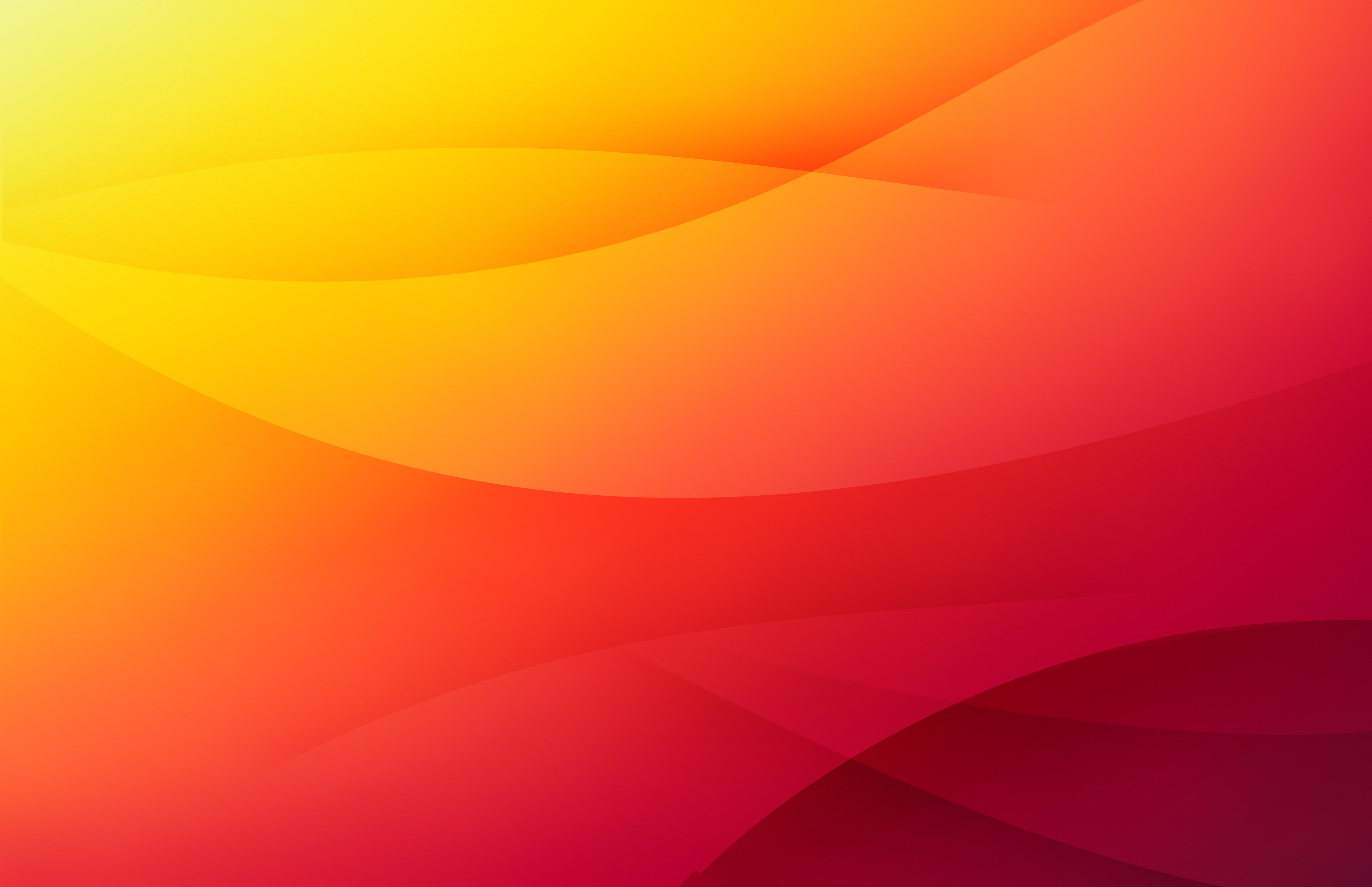 UNIT 1 “WORLD OF ENGLISH”
Value: Commitment
Instrucciones
Comenzaremos a trabajar con el libro de Inglés “I-WORLD A1+”
Si usted tiene su libro debe ir a la página 6.
Si usted no tiene su libro, escriba los ejercicios y respuestas en su cuaderno.
En esta presentación encontraran las mismas actividades que están en el libro. 
Las actividades serán explicadas en inglés y español.
Los audios necesarios para realizar sus actividades, se encuentran dentro de este documento (ppt/power point)
Solo deben ser realizadas los ejercicios indicados.
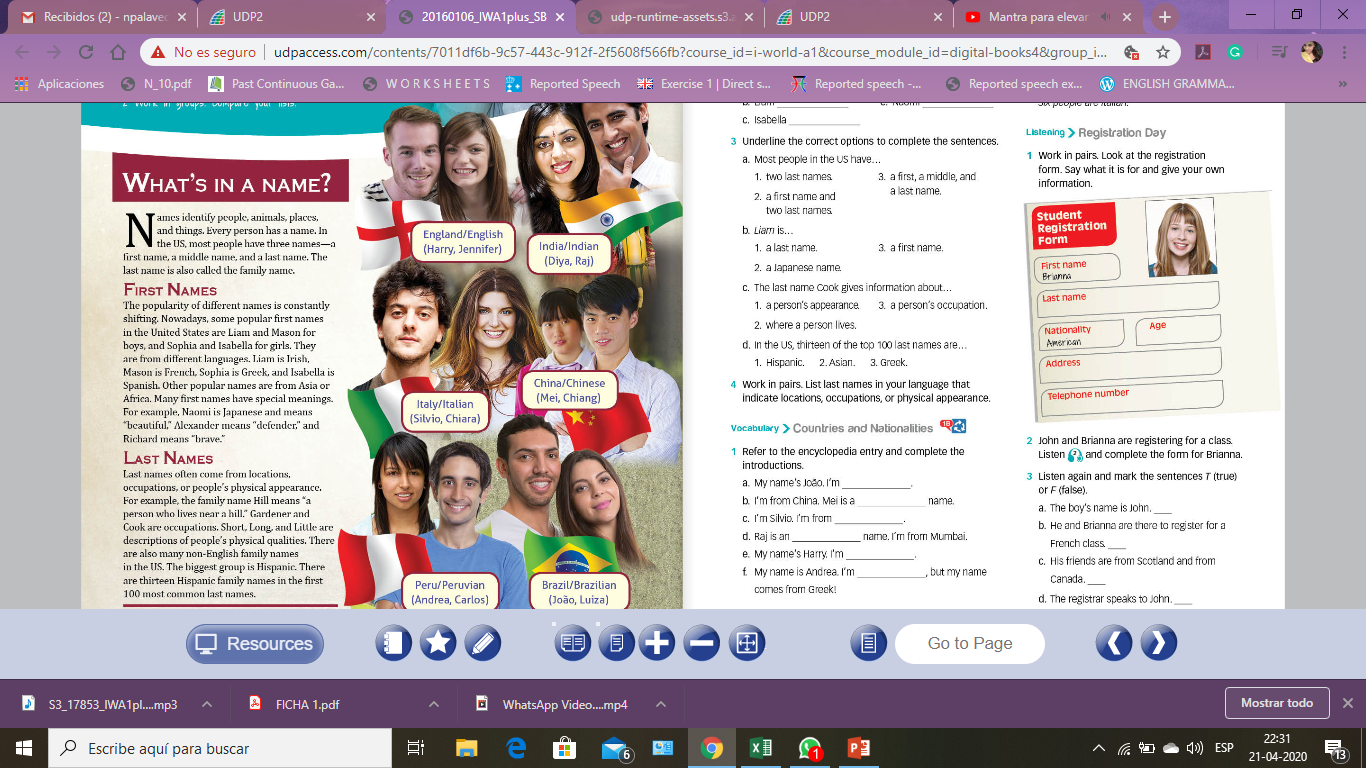 Countries and nationalities Look at the examples and identify which word correspond to a country and which words to a nationality.Mira los ejemplos e identifica qué palabra corresponde a un país y cuál a una nacionalidadIn this case, “Italy” is the country and “Italian” is their nationalityIf you are from Chile.. What’s your nationality?En este caso, “Italy” es el país mientras que “Italian” es la nacionalidad.Si tu eres “from Chile” ¿Cual es tu nacionalidad? .…..
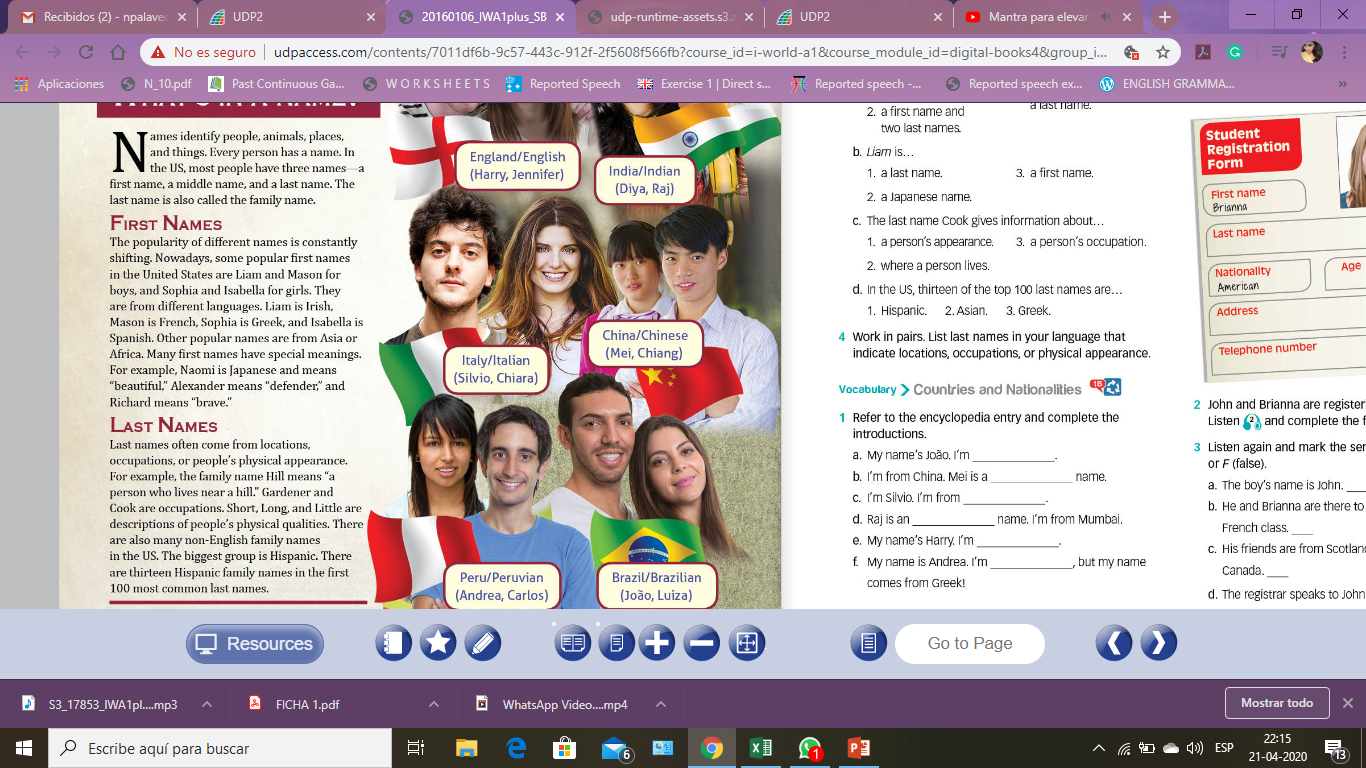 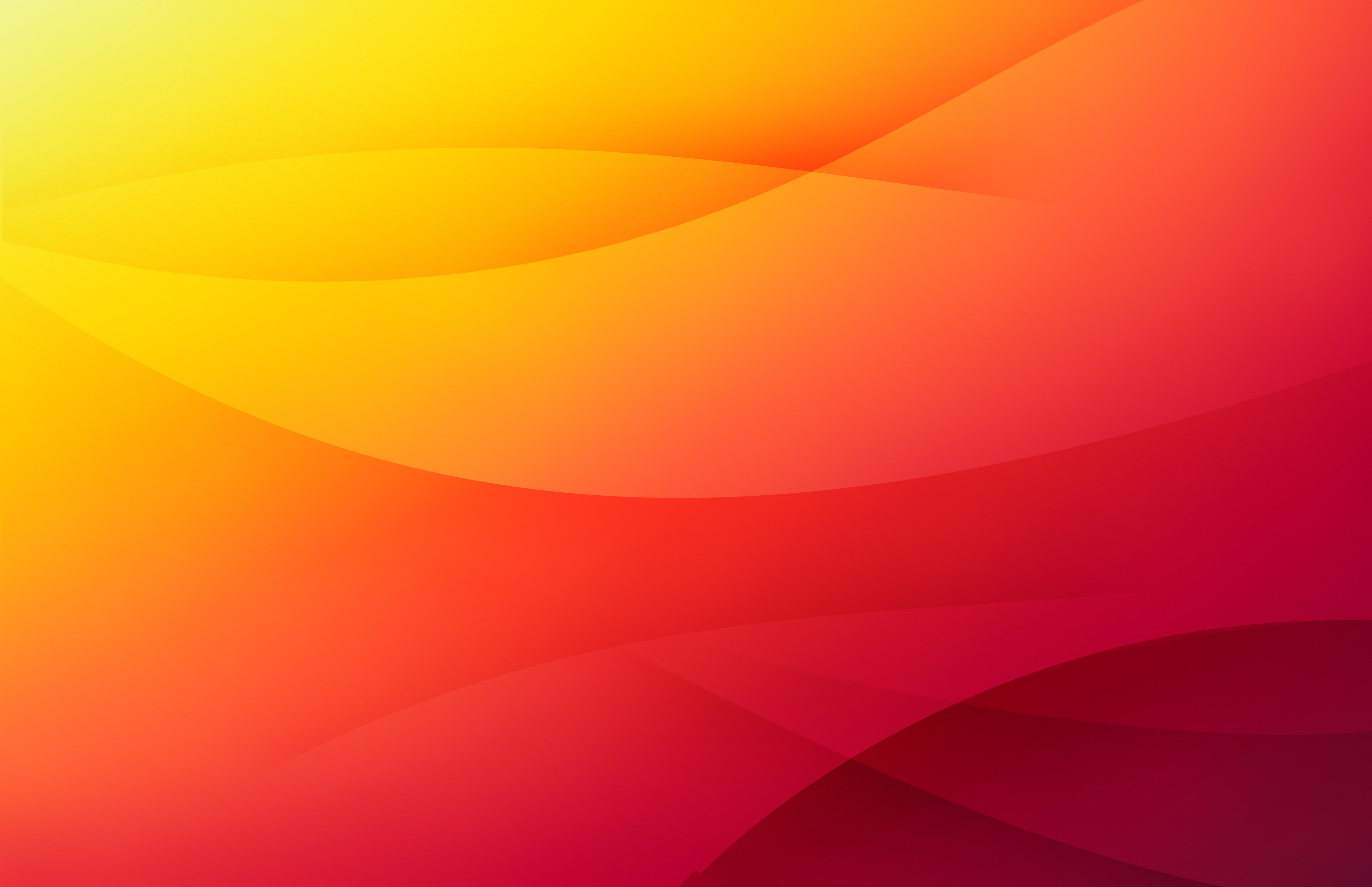 What’s in a name?     page 6.
Shifting : cambiando
Read the text 
Answer the exercises 1,2,3 and Vocabulary section of page 7.
If you don’t have the text, copy the exercises in your notebook
 
Lea el texto
Responda los ejercicios 1,2,3 y sección de vocabulario de la página 7
Si no tiene su libro, copie los ejercicios en su cuaderno
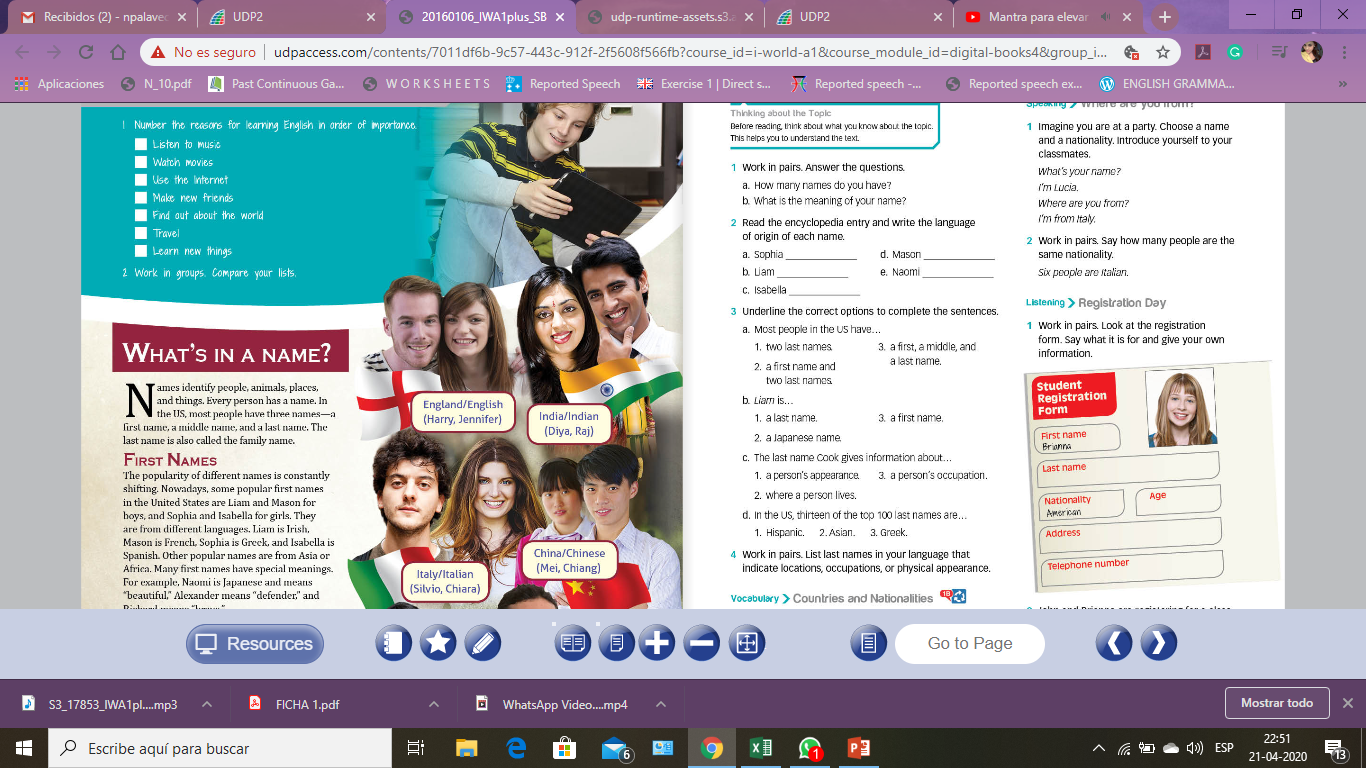 Look at the picture of page 6 to answer this exercise
PAGE 7
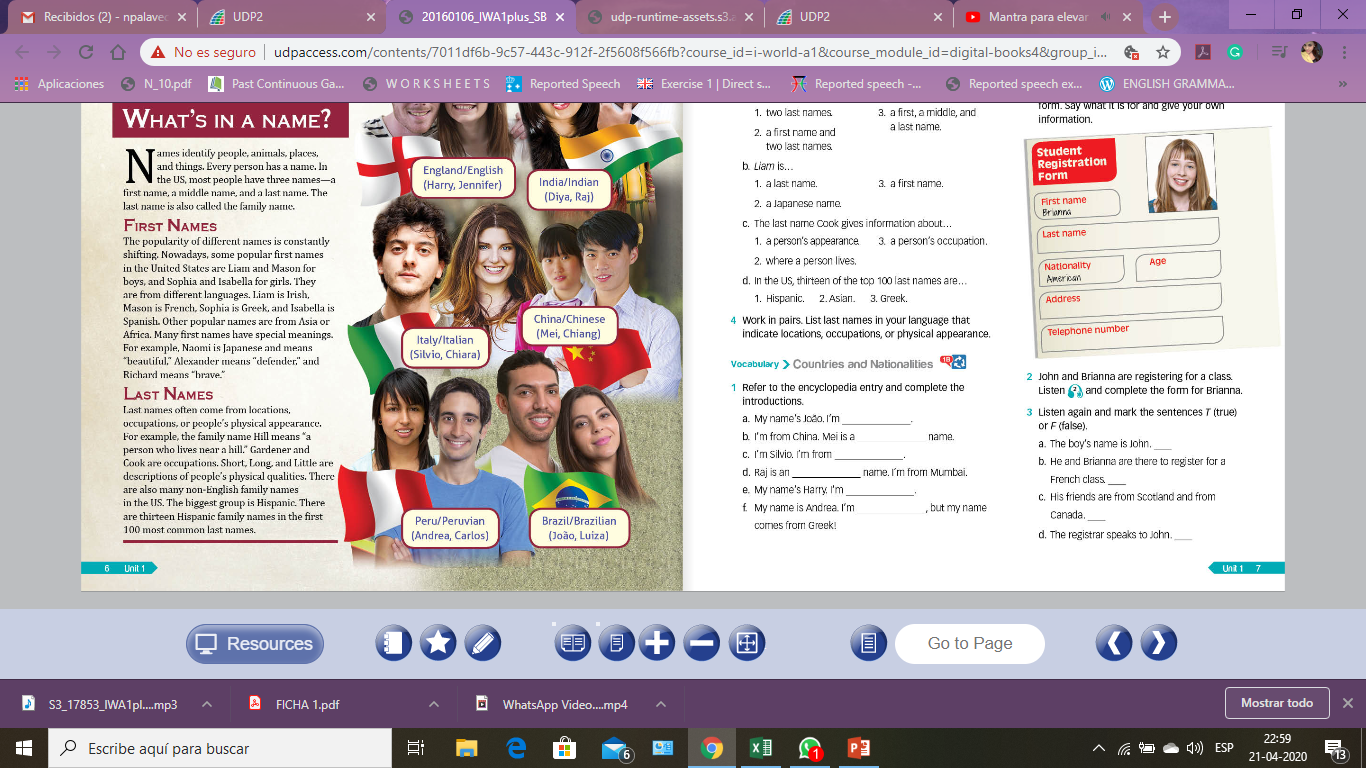 PAGE 7
Lesson #2Listening activity.
Listen Track 2.
A.Complete the term for Brianna
B.Answer true (T) or false (F)

Escuche Track 2.
A.Complete la forma (ficha) de Brianna
B. Responda Verdadero (V) o falso (F)
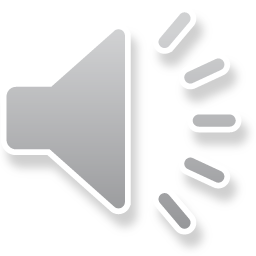 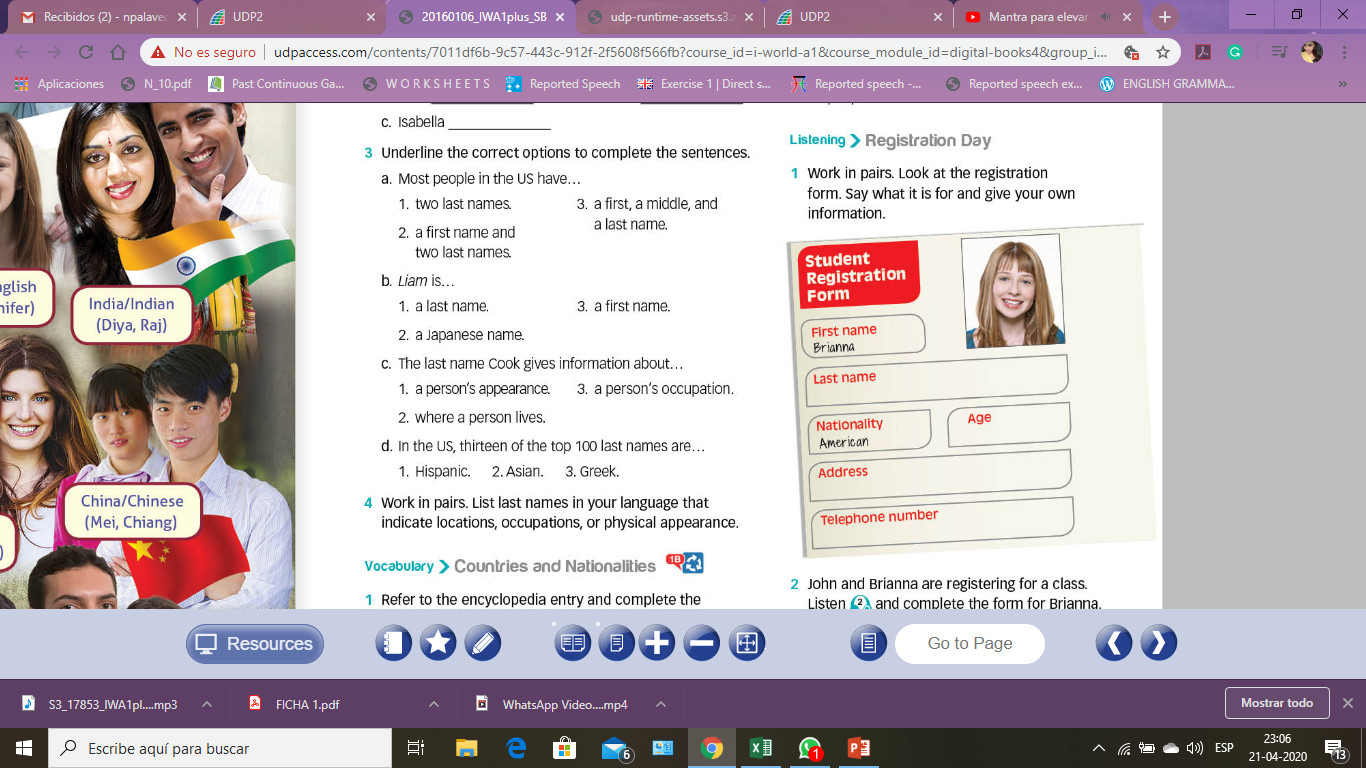 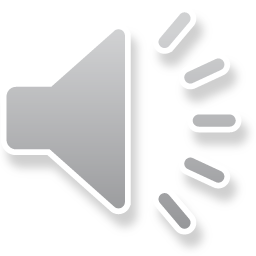 Aqui encontraras el audio que acabas de escuchar escrito.
John: Hi, my name is john! What's your name?
Brianna: Brianna
John: Are you Irish?
Brianna: No, I’m not, I’m American
John: Are you here to register for the Spanish class?
Brianna : Yes, I am. Are we in the right line?
John: yes, we are
Rob: John! Over here!
Brianna : Are they your friends?
John: Yes, they are. This is my friend. He’s from Scotland
Brianna :Is the girl from Scotland too?
No, she isn’t. she is from Canada
Registrar: NEXT!!
Brianna : That’s me.
Registrar : Hello, whats your name please?
Brianna : Brianna Cook.
Registrar: how old are you?
Brianna : I’m fourteen
Registrar: What’s your address?
Brianna : 1022 Washington Avenue
Registrar: and what’s your home telephone number?
Brianna :9226842177
Registrar: OK
Brianna : Is that all?
Registrar: yes, it is. Next, please!